Para romper con la falsa idea de que las matemáticas son difíciles, se debe desarrollar a temprana edad el interés por descubrir el mundo. Conoce aquí algunas actividades prácticas para realizar con tus alumnos.
¿Qué es el pensamiento lógico matemático?

Desde Pitágoras hasta Stephen Hawkin, las matemáticas siempre han existido para ayudarnos a comprender el universo y nuestra vida diaria. Para los expertos en pedagogía racional, el pensamiento lógico matemático se define como ese «proceso cognitivo que comprende la representación, abstracción, creatividad y demostración matemática».
El Dr. John Paul Allen, autor de La vida es matemática, considera que todas nuestras acciones y decisiones diarias consisten en una “sutil configuración de patrones matemáticos”, los cuales nos permiten explicar cómo se conduce el mundo a través de cálculos estadísticos, probabilidades o leyes de la lógica que, sin que darnos cuenta, rigen nuestras decisiones diarias.
A mediados del siglo pasado, el psicólogo suizo Jean Piaget (una de las figuras más representativas de la pedagogía moderna) observó este problema y desarrolló diversas teorías donde reveló que los niños aprenden el razonamiento lógico matemático a partir de la interacción con su entorno, principalmente cuando le dan sentido a aquello que están descubriendo.
Piaget dejó claro que las matemáticas no son tan complejas como lo podrían ser otras disciplinas como historia o español, ya que el problema no radica en el contenido, sino en la forma en que transmitimos los conocimientos.

Para romper con la falsa idea de que las matemáticas son difíciles es necesario desarrollar a temprana edad el interés por descubrir el mundo. Esto se puede lograr mediante actividades donde intervenga el razonamiento lógico-matemático de forma orgánica, no forzada, sino integrada a los intereses de los niños.
Cómo funciona el pensamiento lógico matemático según Piaget
La obra de Piaget sigue siendo una referencia en la educación actual. Entre sus estudios destacan los que dedicó al pensamiento lógico-matemático a temprana edad, el cual dividió en cuatro fases:
Sensomotriz: inicia en el nacimiento hasta los dos primeros años, donde el niño aprende a través de los sentidos (principalmente el tacto y el gusto), lo que permite comprender las dimensiones de su entorno físico.
Preoperacional: ocurre entre los 3 y 6 años, donde interviene activamente el lenguaje. El niño adquiere conciencia de sí mismo, descubre el mundo y ahora puede interpretarlo. Aprende a dimensionar proporciones, distancias y abstracciones consecutivas; comprende, por ejemplo, que el 4 es menor que el 5, y que 10 es mayor que 8. ¡Su pensamiento lógico comienza a tener sentido!
Aprender matemáticas en cualquier nivel debe suponer siempre un reto atractivo y asumir
este reto debe ser placentero o debe producir placer; no es una pesada carga ya que la
búsqueda de las respuestas no pretende otra cosa que dar satisfacción a los que nos rodean.
En la actualidad la didáctica de las matemáticas está en condiciones de propiciar propuestas
dinámicas realistas, adaptadas a preescolar, que proporcionan una enseñanza matemática de
calidad.
Proceso de construcción de la noción del numero
Punto de vista basado en la Lógica como requisito Previo
Punto de vista basado en contar
Punto de vista basado en la Logica como requisito Previo
Conservación de la cantidad
Capacidad de poder definir un conjunto
Modelo Cardinal
Clasificación
Lógica de Clases
Clase
Subclase
Conjuntos Equivalentes
La suma de sus partes
Un elemento de la clase
Correspondencia biunivoca
Equivalencia
Contar tiene poco o nada que ver con el desarrollo del concepto del numero
Ni siquiera contar garantiza una comprension del número
No puede comprender el número
Los niños aprenden a recitar la serie numérica, estos son actos verbales y sin significado
Los niños no aceptan la lógica de las clases
Contar no implica tener exito en tareas de conservacion de la desigualdad
Piaget
El número no puede entenderse en terminos de un unico objeto logico sino que construye una sintesis de conceptos matematicos
El número es un concepto de todo o nada
Desde el punto de vista de los requisitos lógicos dice que el número y contar significativamente depende de la evolución del pensamiento lógico
La aparición de un estadío mas avanzado es  el : Estadío Operacional, es decir la adquisicion del pensamiento  logico
Comprensión de las clases
Relaciones de Equivalencia
Correspondencia Biunívoca

Conservación de la cantidad
Punto de vista basado en contar
La comprensión del numero evoluciona lentamente como resultado directo de las experiencias de contar. 

El concepto de número y contar significativamente se desarrolla de manera gradual derivada de técnicas para contar y conceptos de sofisticación mayor.
Cuantos?
Sabe que tiene que usar números
Recitar nombres de números (imitación)
Dos, cinco, dos, cinco
Señala 2 dice 2
Señala 1 dice 2
Señala 3 dice 2
usa los números como una clase especial de palabra
Empieza a descubrir regularidades
Siempre que cuentan empieza con 1,2,3 etc.
Principio de orden estable
Primeros números de la serie numérica
Por imitación recitan números señalando cosas
Descubren la necesidad de etiquetar cada elemento del conjunto solo una vez
Principio de correspondencia
1,2,3,4,5,6,7,7
Una secuencia de etiquetas distintas y únicas
Principio de  unicidad
Una función de contar es asignar valores cardinales
Diferenciar y comparar conjuntos
1,2,3,3 no diferencia conjuntos de 3 y 4 elementos
Identifica elementos comunes en los elementos
Aprende a definir conjuntos para contarlos
Principio de Abstracción
Principio de Cardinalidad
Técnica de contar llamada valor cardinal (imitación)
El ultimo numero dado es la respuesta a una pregunta sobre cantidad
Contar tres objetos desparramarlos y volver a contar
Sigue descubriendo regularidades
El orden en que se cuentan los objetos no altera su valor cardinal
Principio de  Irrelevancia del orden
Contar ficha  en línea o circulo
Elevar el nivel de complejidad
Aumentar el numero de conjuntos
Identifican que el numero puede especificar diferencias e igualdades entre conjuntos
Notan que los conjuntos tienen el mismo numero de objetos
Contar par de cosas ojos, pies, brazos
Equivalente
Aprenden a emplearlos para  especificar mas, menos o igual
Cestos con 1,2 y 3 caramelos
Nota que 3 es mas que 1
No equivalente
Concluye que se asocia distintos números a magnitudes distintas
El mayor de los números siempre viene después de la secuencia de contar
Cada termino para contar es mas que el termino que le precede en la serie numérica
Con el tiempo las reglas numéricas para evaluar equivalencia, no equivalencia y magnitud
Permiten al niño poder conservar
Tal vez los errores de contar por ejemplo 7 fichas y 8 fichas y decir que la primera es mayor que la segunda sea por no tener suficientes experiencias de contar
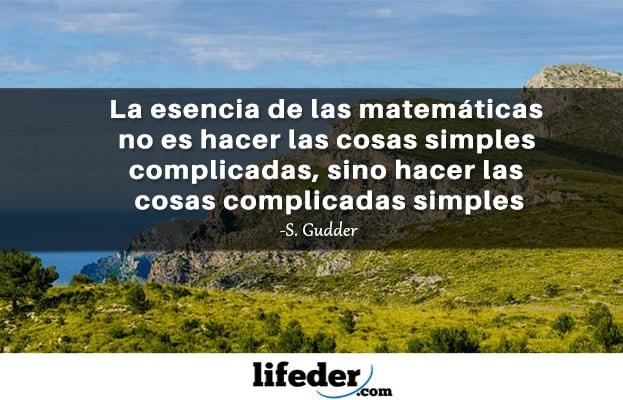 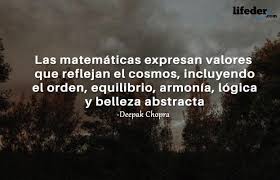